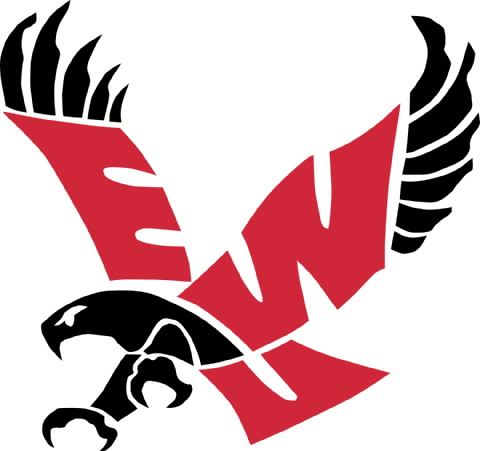 Participatory Ergonomics Program to Address 
Musculoskeletal Disorder Risk in the Grocery Industry
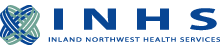 Stephen B. Goldrick, SPT, CSCS
Co-Authors: Samantha Modderman, SPT; Dan Anton, PT, PhD, ATC; Dan Hansen, DC; Douglas Weeks, PhD
Background and Purpose
Exposure Assessment
Participatory Ergonomics Process
Exposure Assessment Methods
Quantitative assessments that allow the research team to evaluate physical risk factors for developing WMSDs

Rodger’s Fatigue Index

 Used for assessing muscular
  fatigue (Figure 5)

 Typically longer tasks, 10-30 min

 Specific anatomical regions are
   assessed based on the risk factors
   associated with the task


Hand Activity Level

 Used for assessment of  hand
  “busyness” or speed of hand
  movement (Figure 6)

 Pauses in hand motion as well
  as amount of activity is considered
      when evaluating a task


Ovako Work Posture Analyzing 
System

 Used for evaluation of posture
  while completing work tasks
(Figure 7)

 Shoulder, low back, and lower
   extremity posture are evaluated

 Evaluations are made every 
  15-30 sec.

Utah Back Compressive Force Scale

 Used for assessment of spinal
   compression force during lifting
  (Figure 8)

 Compression > 700 lb is 
   considered hazardous
Participatory Ergonomics Program
 Train workers to identify and analyze workplace hazards
 Utilization of the Ergonomics Process5 (Figure 9)

Problem Identification
 Identify activities that may 
  precipitate or exacerbate WMSD
 Observe work and interview workers

Analysis
 Better understand the job tasks
 Collect quantitative and qualitative
   data using exposure assessment 
   methods

Solution Development
 Solutions to reduce MSD risk
 Brainstorming sessions 
 Rely on the workers’ expertise of 
   their department to come up with solutions

Implementation
 Implement solution within a department with high exposure to risk factors
What is required to initiate the solution? How will the solution be re-assessed?? Who will be involved? How long will it be tested?

Evaluation
 Short-term feedback on the benefit/drawbacks to implementing the new solution
 Long term outcomes assessment
 Did the solution reduce injury rates? Employee job satisfaction?
 Reassess the new solution with the same exposure assessment methods as analysis and compare

Benefits of PE programs
 Takes advantage of worker knowledge
 Workers share responsibility



Acknowledgments
This project was funded by Washington State Department of Labor & Industries Safety and Health Investments Project SHIP grant 2008XH00097 
Thank you to Yoke’s Fresh Markets and associated staff for their participation in this research project
References
1. Corrasco C, Coleman N, Healey S. Packing products for customers: An ergonomics evaluation of three supermarket checkouts. Appl Ergon. 1995;26(2):101-108
2. Laing AC, Frazer MB, Cole DC, Kerr MS, Wells RP, Norman RW. Study of the effectiveness of a participatory ergonomics intervention in reducing worker pain severity through physical exposure pathways. Ergonomics. 2005;48(2):150-170.
3, Moore SJ, Garg A. Use of participatory ergonomics teams to address musculoskeletal hazards in the red meat packing industry. Am J Ind Med. 1996;29:402-408
4, Pehkonen I, Takala EP, Ketola R, et al. Evaluation of a participatory ergonomic intervention process in kitchen work. Appl Ergon. 2009;40:115-123.
5, Rosecrance JC, Cook TM. The use of participatory action research and ergonomics in the prevention of work-related musculoskeletal disorders in the newspaper industry. Appl Occup Environ Hyg. 2000;15(4):255-262.
6, Silverstein B, Viikari-Jentura E, Kalat J. (2000). Work-related Musculoskeletal Disorders of the Neck, Back, and Upper Extremity in Washington State, 1990-1998. Technical Report Number 40-4a-2000. Olympia, WA: SHARP Program.
Importance of Topic
 Work-related musculoskeletal disorders (WMSDs) are conditions affecting various soft and bony tissue and can impact the ability to perform work tasks.6
WMSDs are prevalent within all sectors of industry
WMSDs have the highest percentage of compensation and disability 
Causes of WMSDs1,6
 Physical risk factors
 Awkward/sustained postures (Figure 1)
 Heavy lifting (Figure 2)
 Hand arm/whole-body vibration (Figure 3)
 Forceful/repetitive exertion of the hand (Figure 4)







Participatory Ergonomics
 Ergonomics is the study of designing workspaces and equipment to fit the worker 
 Active problem solving process, entire workplace is involved
 Shown to be effective in other industries such as newspaper, meat packing, kitchen, and automotive manufacturing.2-5
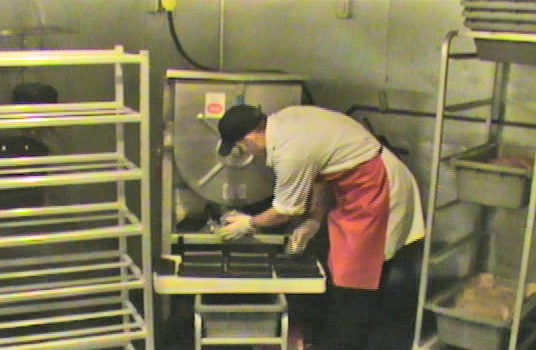 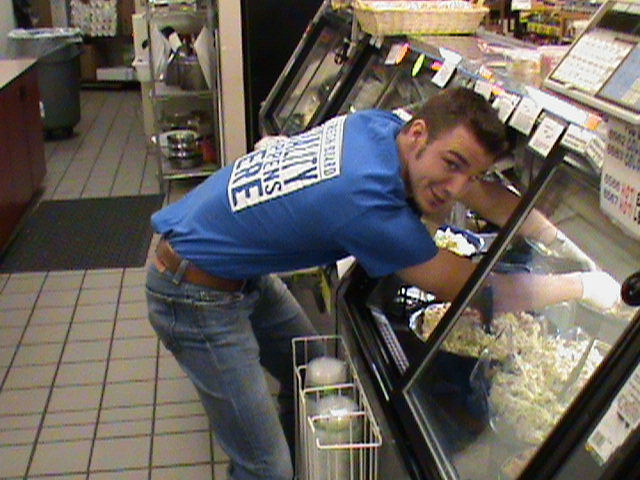 Figure 1. Awkward/sustained posture.
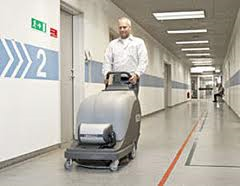 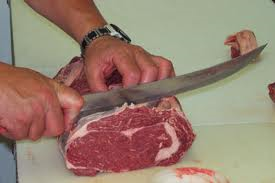 Figure 5. Meat grinding, meat department.
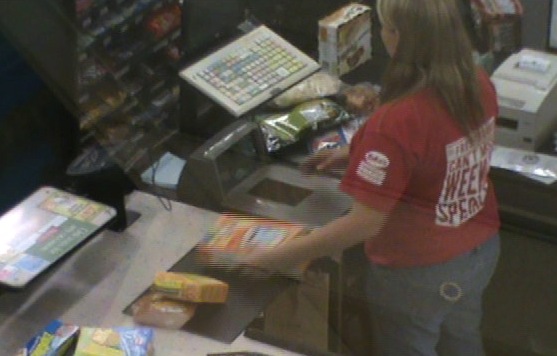 Figure 9. Ergonomics Process – the foundation of PE assessment
Figure 2. Heavy lifting
Figure 3. Hand arm/whole-body vibration
Figure 4. Forceful/repetitive exertions
Methods
Figure 6. Cashiering, front end department
Study Design
 Two grocery stores from a medium sized grocery chain in Eastern Washington participated in the study

 Employees from all departments were asked to participate

 One store received a participatory ergonomics program to address risk factors for the development of WMSDs, the other received no intervention

 Comparisons were made between stores using demographic and health related surveys and ergonomic exposure assessment methods.

Surveys

 Demographic – age, gender, weight, job history, among others

 Modified Nordic – musculoskeletal symptom survey with questions about job related aches/pain in the past 12 months and whether or not a physician was seen

 SF-36 – a health related quality of life survey about functional health and well-being from the subjects perspective.
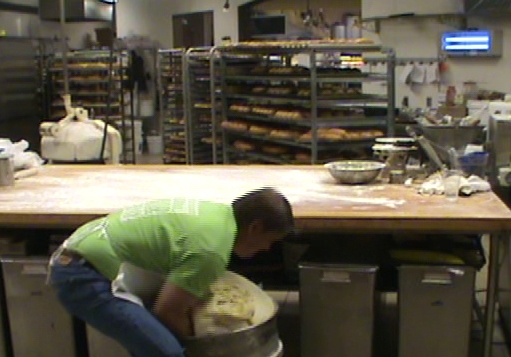 References
Figure 7. Lifting dough to prep table, bakery department.
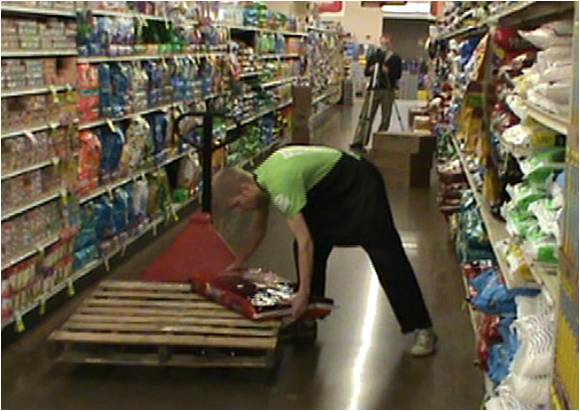 Figure 8. Downstacking dog food pallet, freight department.